#1 – The Be Attitudes
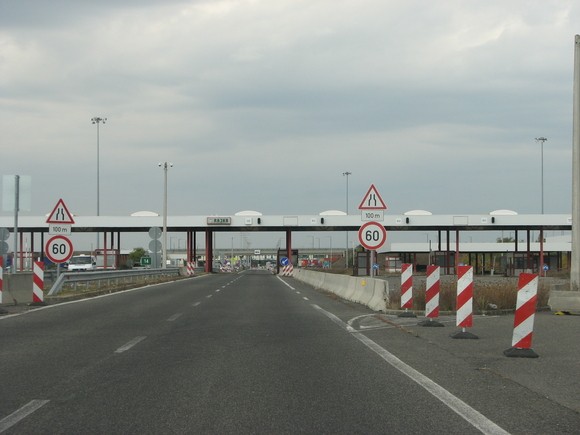 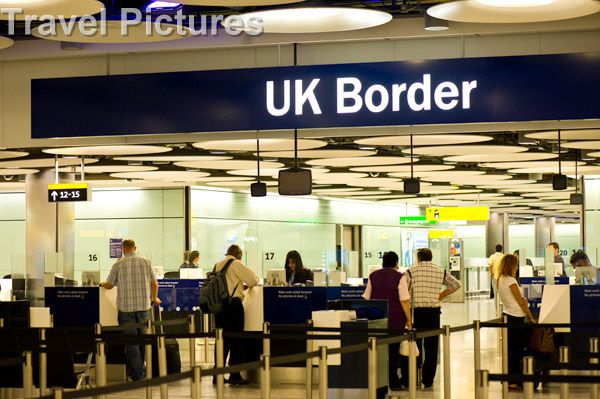 The Beatitudes
In Jesus kingdom attitudes come first, then actions
The Beatitudes
Blessed are the poor in spirit - v3: spiritually humble
The Beatitudes
Blessed are the poor in spirit - v3
Blessed are those who mourn - v4: take sin seriously
The Beatitudes
Blessed are the poor in spirit - v3 
Blessed are those who mourn - v4 
Blessed are the meek  - v5: humble towards God and other people.
The Beatitudes
Blessed are the poor in spirit - v3
Blessed are those who mourn - v4
Blessed are the meek  - v5
Blessed are those who hunger and thirst for righteousness (v6) - Clean in God’s sight
The Beatitudes
Blessed are the poor in spirit - v3
Blessed are those who mourn - v4
Blessed are the meek  - v5
Blessed are those who hunger and thirst for righteousness - v6
Blessed are the merciful  - v7: treating other people kindly
The Beatitudes
Blessed are the poor in spirit - v3
Blessed are those who mourn - v4
Blessed are the meek  - v5
Blessed are those who hunger and thirst for righteousness - v6
Blessed are the merciful  - v7
Blessed are the pure in heart – v8: unmixed, unadulterated
The Beatitudes
Blessed are the poor in spirit - v3
Blessed are those who mourn - v4
Blessed are the meek  - v5
Blessed are those who hunger and thirst for righteousness - v6
Blessed are the merciful  - v7
Blessed are the pure in heart – v8
Blessed are the peacemakers – v9: between people, and God
The Beatitudes
Blessed are the poor in spirit - v3
Blessed are those who mourn - v4
Blessed are the meek  - v5
Blessed are those who hunger and thirst for righteousness - v6
Blessed are the merciful  - v7
Blessed are the pure in heart – v8
Blessed are the peacemakers – v9
Blessed are those who are persecuted  because of righteousness - v10:  This just confirms you place in heaven!